An eHRAF Workbook Activity
Great Discoveries:
Jenné-Jeno
Human Relations Area Files
 at Yale University
In this activity
Learn about Jenné-Jeno
Read passages in eHRAF Archaeology
Answer questions about this archaeological discovery
Find out what makes Jenné-Jeno a "Great Discovery"
Topics We'll Cover
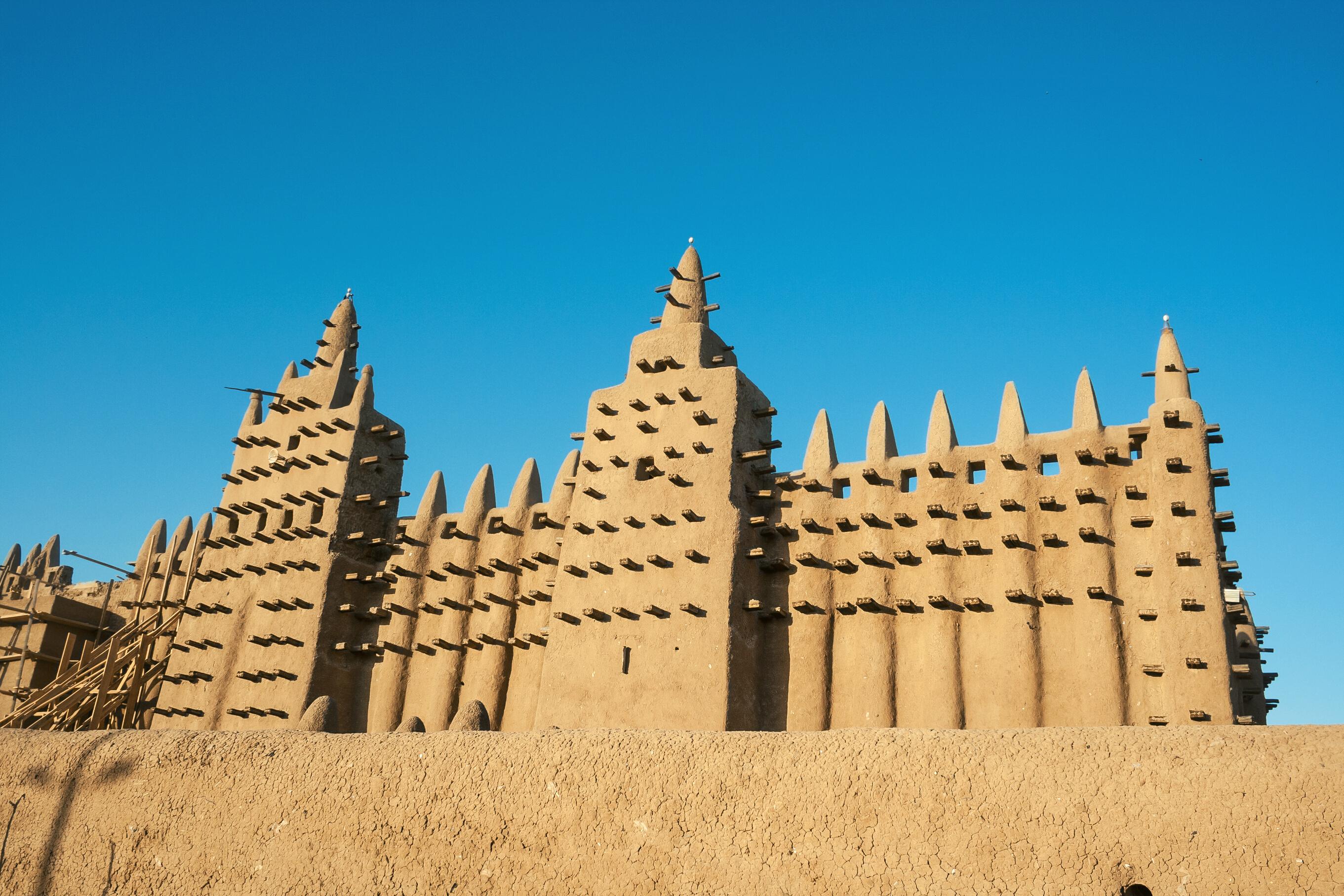 JENNÉ-JENO
Jenne-Jeno (also Djenné-Djenno) is an archaeological site located in the Niger River Valley in the country of Mali. 

Based on excavations by archaeologists Susan and Roderick McIntosh, the site is believed to have been occupied from 250 B.C.E. to 900 C.E. It is the best-known archaeological site in sub-Saharan Africa and considered to be among the oldest urbanized centers. The modern-day town of Jenné in Mali is famous for its distinctive adobe architecture, most notably the Great Mosque, built in 1907.
Did you know?
Previously, it was assumed that complex societies and advanced trade networks did not exist in West Africa until the arrival of traders from Southwest Asia. However, Jenné-Jenno disproves this, as the city flourished much earlier. The McIntosh excavations over three decades have revealed that the city had a surrounding wall made of mud bricks, constructed around 800 C.E. Jenné-jenno prospered as a hub of regional trade thanks to fertile agricultural land. As its peak, the city boasted a population of around 20,000. Terracotta sculptures are among the most interesting finds at this UNESCO World Heritage Site.
Roderick McIntosh – Yale University – Why Study African Cities?
Lost History: the Terracotta Sculpture of Djenné Djenno
West African Sudano Sahelian Architecture
Old Towns of Djenné (UNESCO/NHK)
To get started, review these videos about Jenné-Jeno:
Articles about Jenné-Jeno
Old Towns of Djenné – UNESCO World Heritage
Djenné-Djeno Archaeological Site
Djenné-Djenno – World History Encyclopedia
Djenné-Jeno, ancient city, Mali – Brittanica
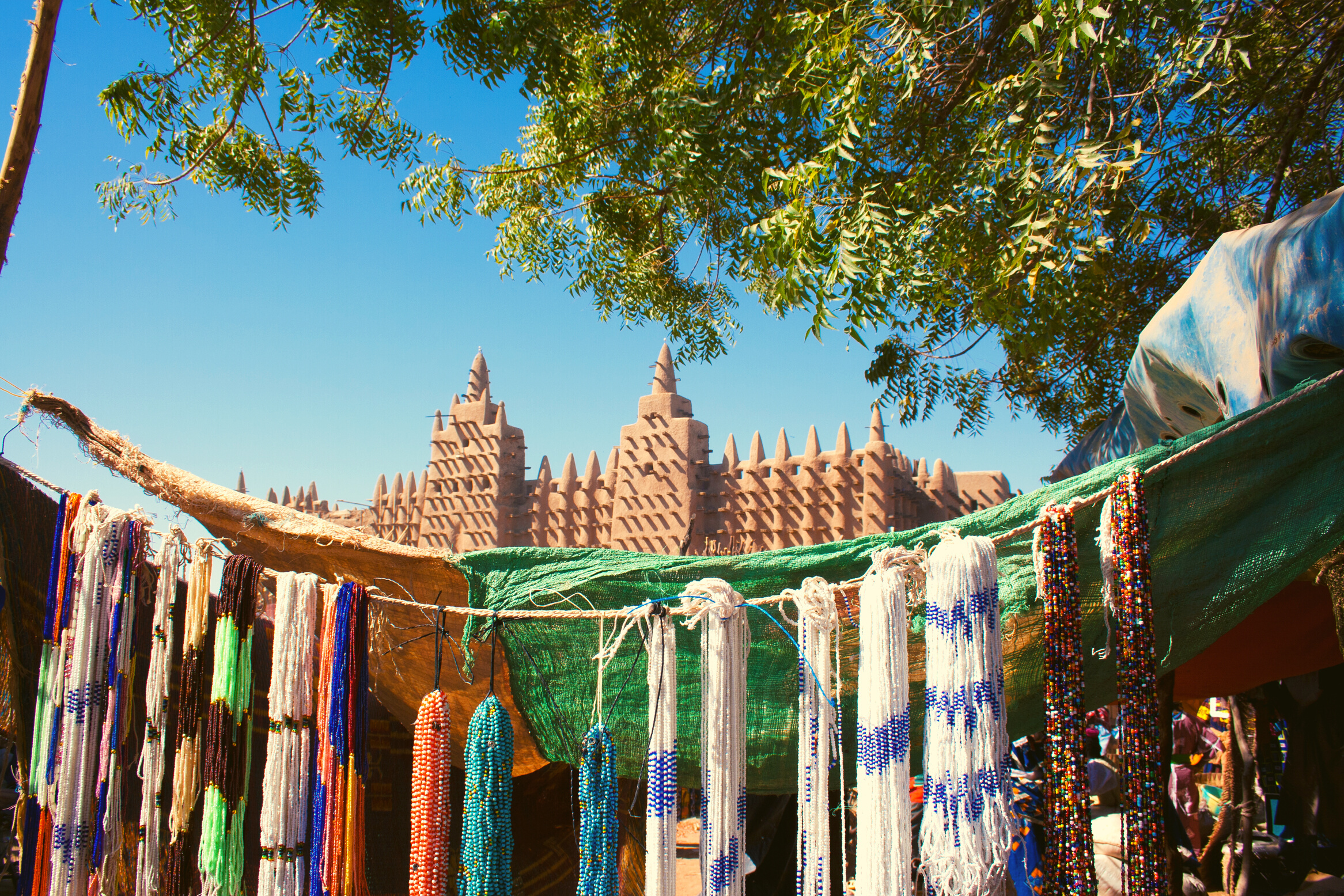 eHRAF Workbook 
Part 1: Tradition Summary
Tradition Summaries
eHRAF
Archaeology
A brief overview for traditions in eHRAF Archaeology is provided in the form of Tradition Summaries. 

The format, general outline, and headings are the same for each summary. You will find a basic overview about the tradition, such as its time period, location, history, environment, and sociopolitical organization.
To find a tradition summary, go to the Browse Traditions tab and enter the tradition name into the box, then click on Tradition Summary below the tradition name to read it.
https://ehrafarchaeology.yale.edu/document?id=fa75-000
🌐
PART 1
West African Iron Age (FA75)
Begin by learning more about the West African Iron Age (FA75). First, read the eHRAF Tradition Summary:
Then, write a brief description of the West African Iron Age indicating any significant archaeological elements that stand out to you.
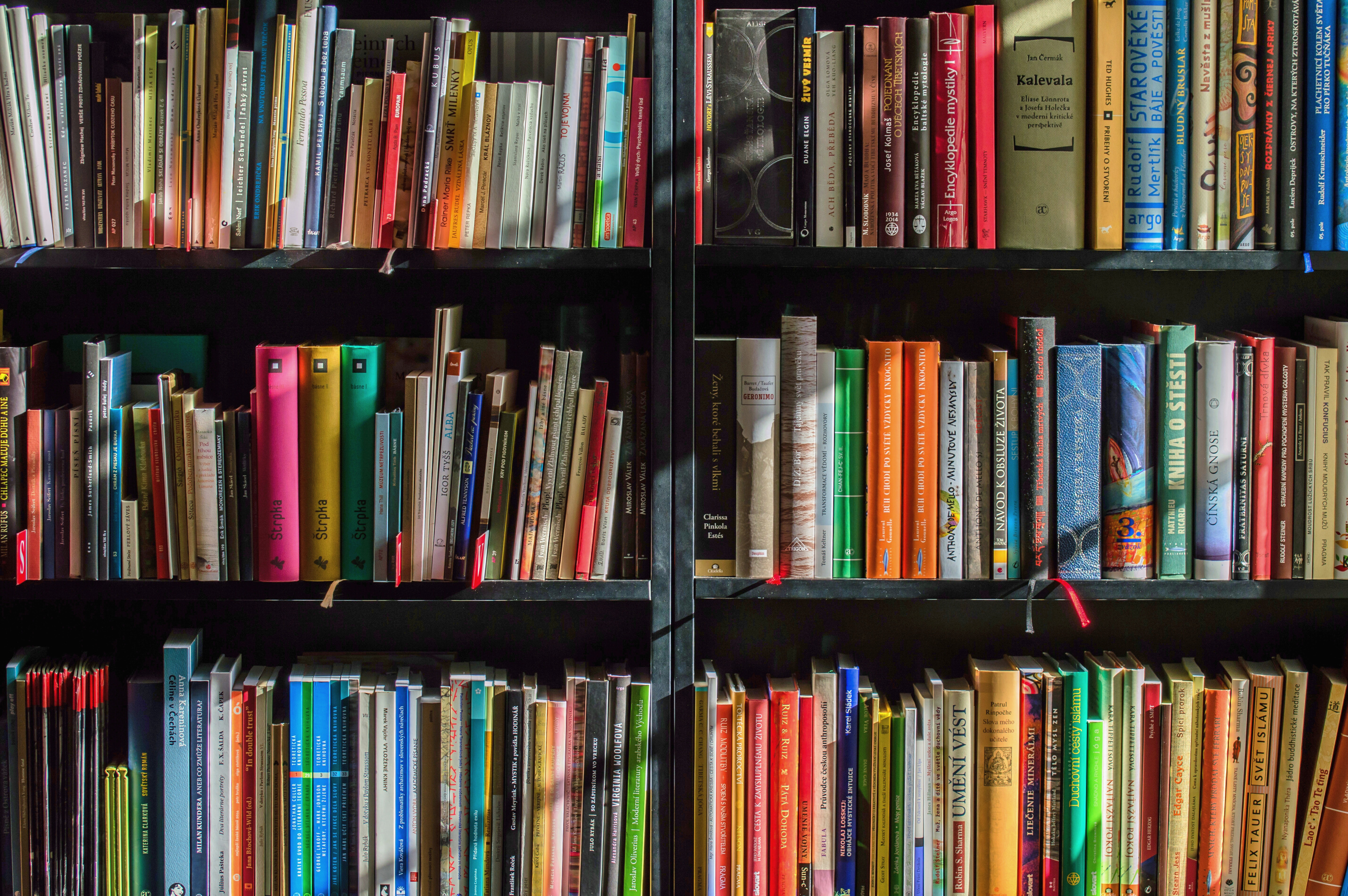 eHRAF Workbook 
Part 2: Selected Readings
To read documents or pages in eHRAF:
INSTRUCTIONS
First, follow the permalinks provided in the activities below to get to the relevant documents.
For example:
🌐
https://ehrafarchaeology.yale.edu/document?id=nt76-001
Then, use the Page List dropdown menu to navigate to the required page(s).
Finding documents without permalinks
INSTRUCTIONS
Follow these steps if you are having trouble with permalinks from off campus while using a proxy or VPN service, or if you have been provided with a HRAF-issued username and password.
Sign in via your library proxy or VPN, or using the HRAF-issued credentials.
Go to the Browse Documents tab.
Enter the author's last name into the Filter Index box.
Click on the required title to access the document, then select the page number from the Page List dropdown menu as shown above.
https://ehrafarchaeology.yale.edu/document?id=fa75-003
https://ehrafarchaeology.yale.edu/document?id=fa75-005
🌐
🌐
PART 2
Excavations at Jenné-Jeno
 (McIntosh 1994)
Pages:
1-13, Background to the 1981 Research, Historical Background
Pathways to Complexity: an African perspective (McIntosh 1999)
Pages: 
20-23, Pathways to Complexity, Conclusion
https://ehrafarchaeology.yale.edu/document?id=fa75-013
https://ehrafarchaeology.yale.edu/document?id=fa75-00
🌐
🌐
PART 2
Cities without Citadels: understanding urban origins along the middle Niger 
(McIntosh 1993)
Pages: 
631-633, Reconstructing Lifeways at Jenné-Jeno
Current Directions in West African Prehistory (McIntosh 1981)
Pages: 
245-249, Emergence of Complex Societies, Conclusions
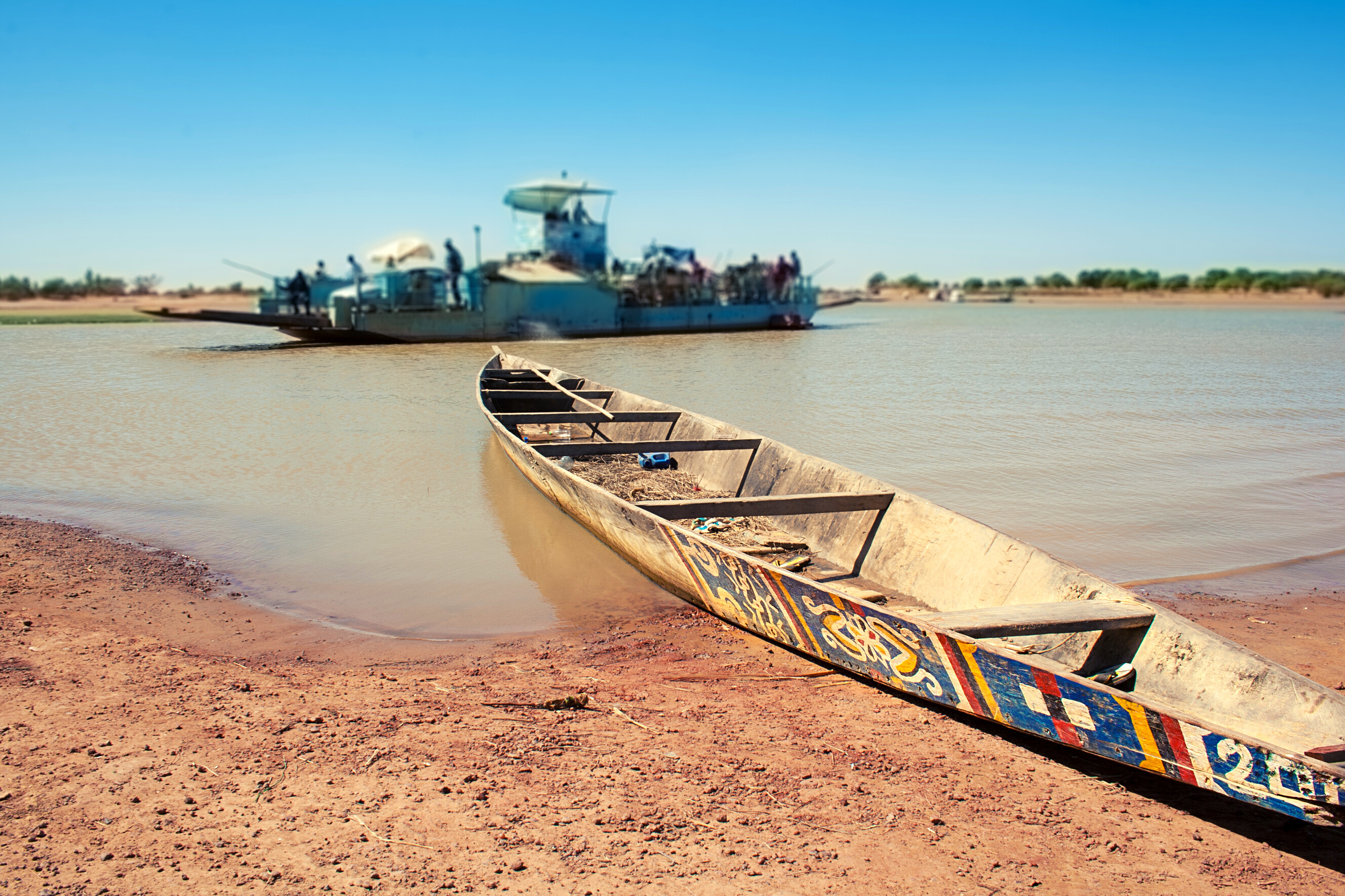 eHRAF Workbook
Part 3: Advanced Search
In this activity, you will ual relations  across the globe.
Part 3: 
Advanced Search
Now that you have read selected passages from eHRAF Archaeology, dig deeper with Advanced Search. This will enable you to find specific passages in documents that have been indexed by HRAF anthropologists at the paragraph level.

Below, you will find an example of an advanced search. Try this search and then experiment with different subjects and/or keywords.
Part 3: 
Advanced Search
In the Add Traditions column, select the tradition: West African Iron Age (FA75)
In the Add Subjects column, select the subject categories: Metallurgy (325) and Smiths and their crafts (326)
In the Keyword section, type Jenne-Jeno.
Add keyword:
Jenne-Jeno
Add subject: 
Metallurgy (325)
Smiths and their crafts (326)
ADVANCED SEARCH
Add tradition: 
West African Iron Age (FA75)
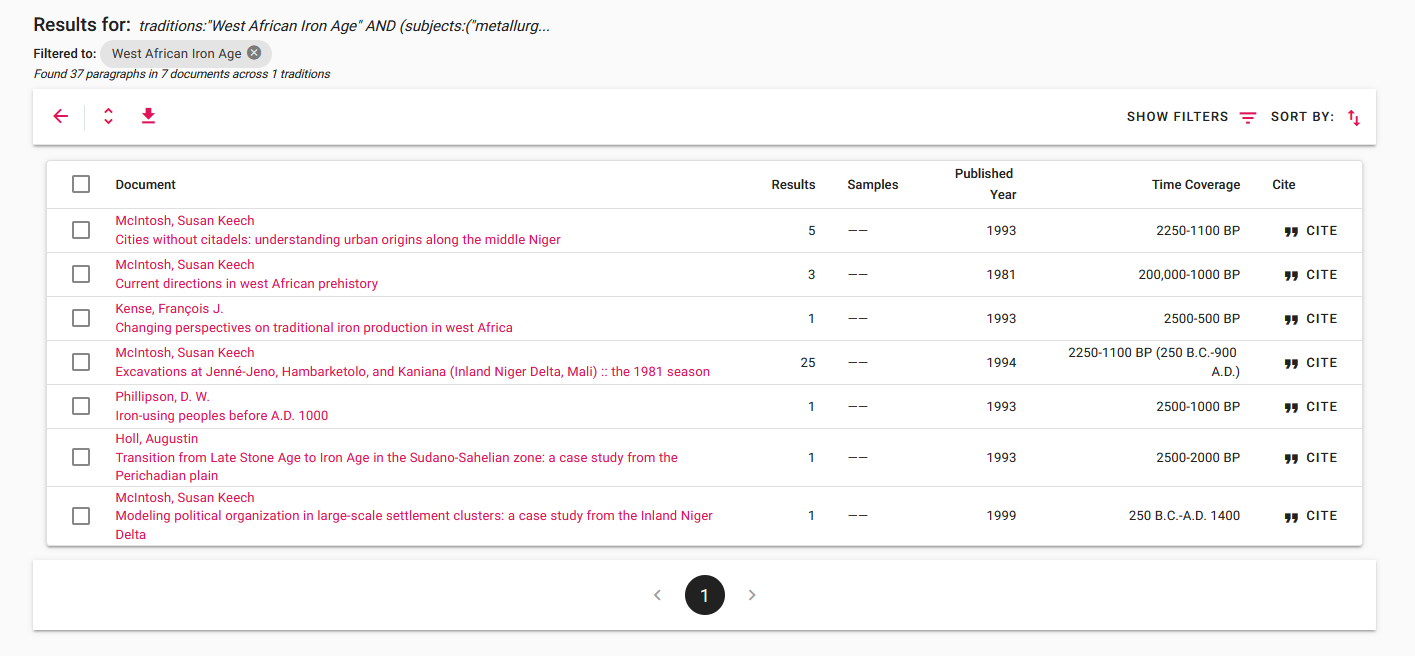 SEARCH RESULTS
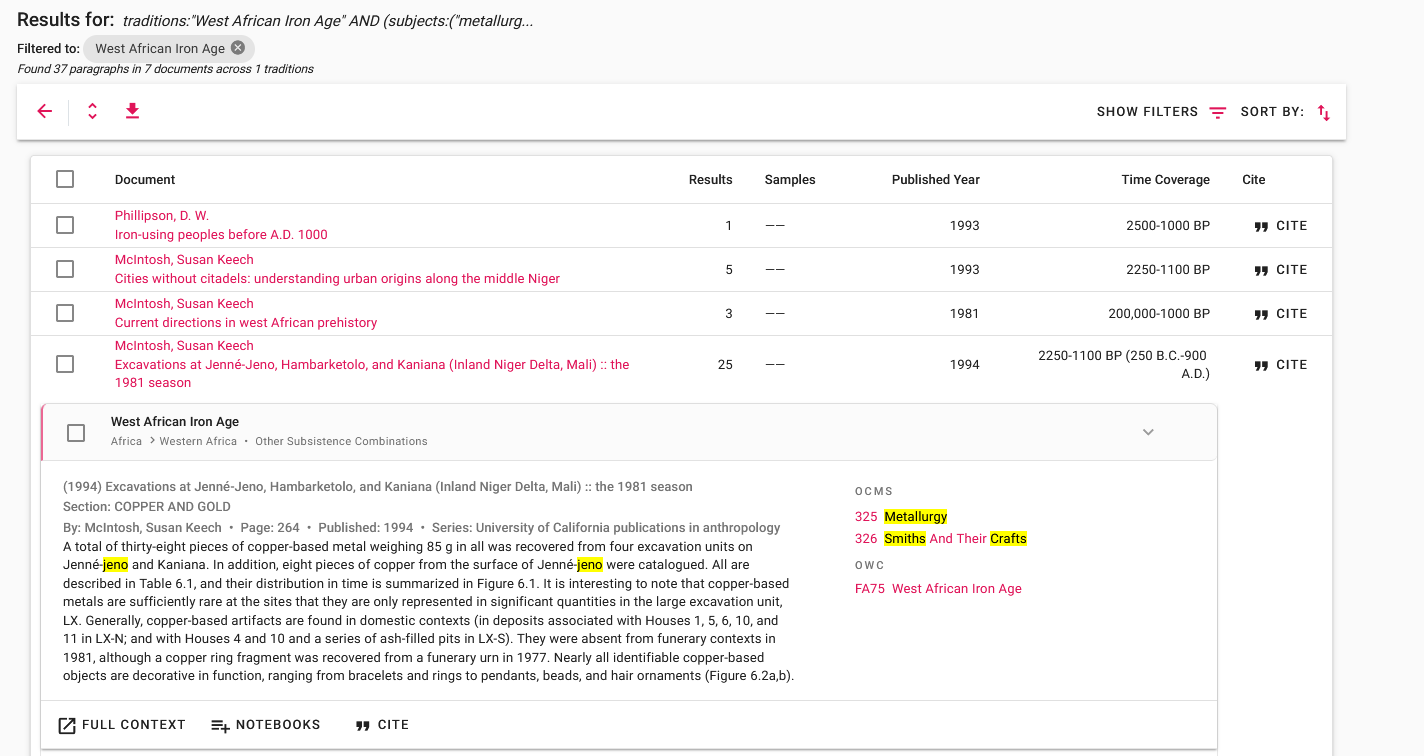 SEARCH RESULTS
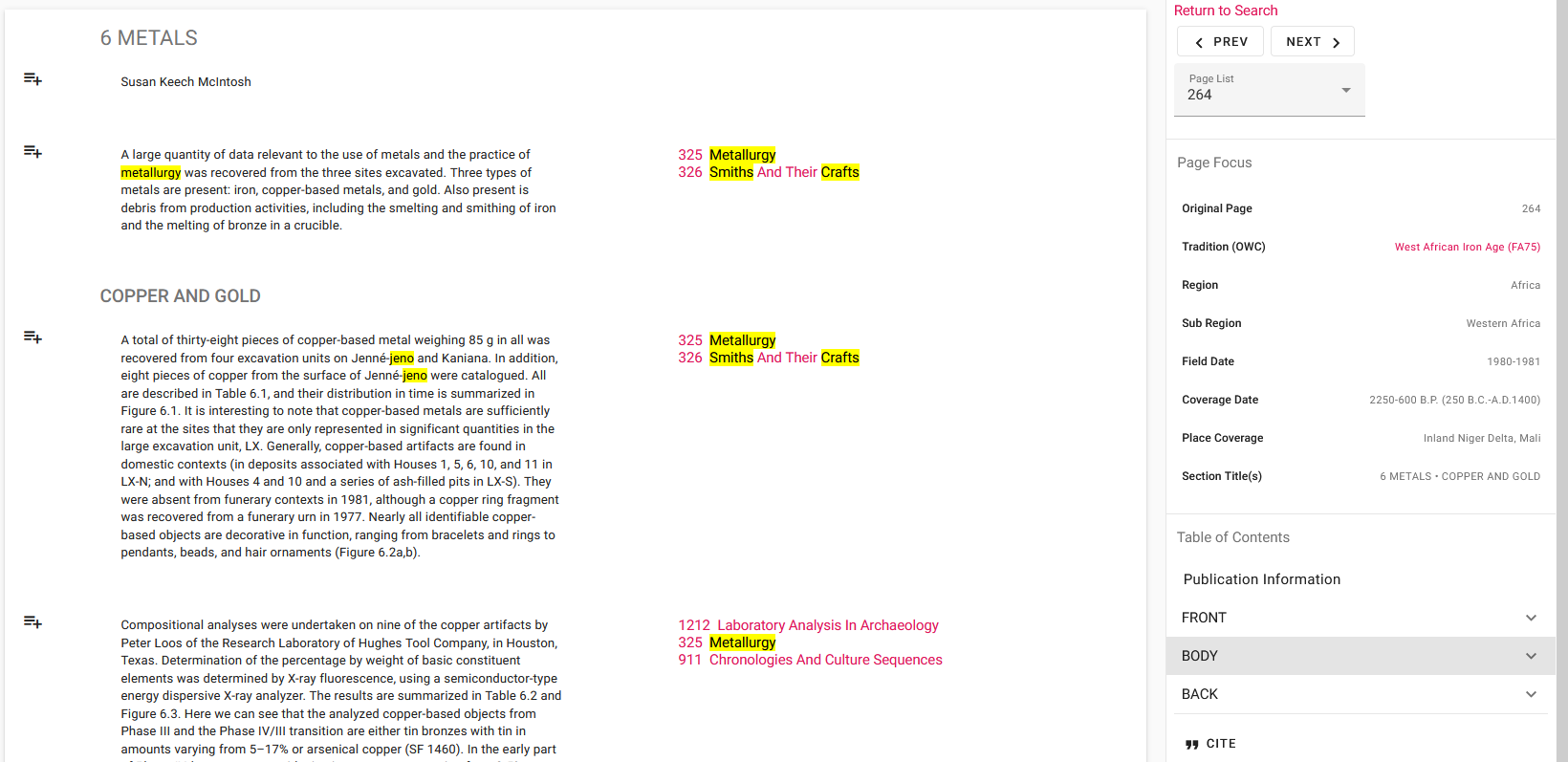 FULL CONTEXT
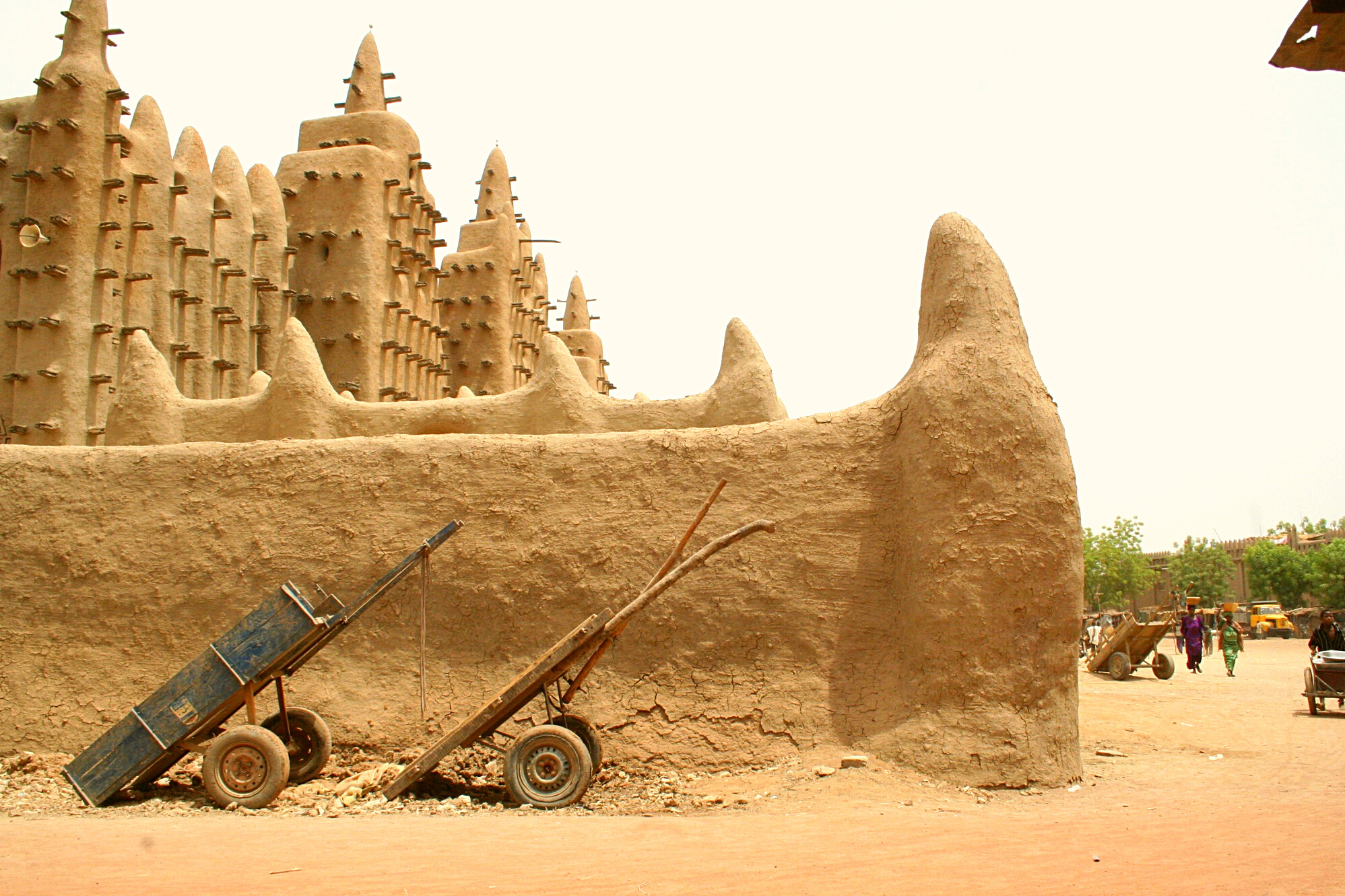 eHRAF Workbook
Part 4: Assignment
ASSIGNMENT
The purpose of this assignment is to present a report summarizing your findings about this great discovery.

This can be done in the form of a group project or an individual paper.

Groups can divide the questions that follow, with each student contributing information about a specific question.

Consider making a slideshow presentation to illustrate your findings.
ASSIGNMENT
Your final report describing Jenné-Jeno should have 6 sections which correspond to these 6 types of questions:
Who?
What?
Where?
When?
How?
Why?
QUESTION 1
Who?
Who are the main archaeologists associated with this discovery? Describe their biographical information, education and training, publications, etc.
Who are the people studied? Describe how people lived during this time at this place, such as: social stratification, division of labor, gender roles, economic life, food and subsistence, religious practices.
QUESTION 2
What?
What did the archaeologists discover?
Provide a general description of the archaeological site.
Describe the material culture, structures, artifacts, etc.
Include relevant photos and/or interpretive artistic renderings.
QUESTION 3
Where?
Where is the site located?
Describe the geography of this discovery, its location in the contemporary world, size, scope, etc.
Does the location have strategic importance?
How did the physical environment and natural resources shape cultural practices?
QUESTION 4
When?
When were the discoveries made?
When in human history do archaeologists believe that this site can be dated to?
Describe the relative time period, what preceded it, and what followed it. What does this represent in terms of cultural evolution and progress?
QUESTION 5
How?
How did archaeologists excavate, analyze, and interpret this site?
Tell us about the scientific methods used for excavation and analysis of the materials founds.
What technologies were utilized by the people who lived during this archaeological time period?
How did they construct buildings and make artifacts (lithics, pottery, etc.)?
QUESTION 6
Why?
Why is this archaeological site considered a “great discovery”?
Describe how this site is important in terms of its place in human history.
Why should this great discovery be preserved and who should be responsible for preservation?
Corse, Christopher De. 2002. “Tradition Summary: West African Iron Age.” HRAF. https://ehrafarchaeology.yale.edu/document?id=fa75-000.
McIntosh, Susan Keech. 1999. “Pathways to Complexity: An African Perspective.” In Beyond Chiefdoms: Pathways to Complexity in Africa, 1–30. Cambridge: Cambridge University Press. https://ehrafarchaeology.yale.edu/document?id=fa75-005.
McIntosh, Susan Keech, and Roderick J. McIntosh. 1981. “Current Directions in West African Prehistory.” In Annual Review of Anthropology, Vol. 12:215–58. Palo Alto, Calif.: Annual Reviews Inc. https://ehrafarchaeology.yale.edu/document?id=fa75-00.
References
McIntosh, Susan Keech, and Roderick J. McIntosh. 1993. “Cities without Citadels: Understanding Urban Origins along the Middle Niger.” In The Archaeology of Africa: Foods, Metals, and Towns, 622–41. London: Routledge. https://ehrafarchaeology.yale.edu/document?id=fa75-013.
McIntosh, Susan Keech, Roderick J. McIntosh, Robert H. Brill, Kevin C. MacDonald, and Wim Van Neer. 1994. “Excavations at Jenné-Jeno, Hambarketolo, and Kaniana (Inland Niger Delta, Mali): The 1981 Season.” In University of California Publications in Anthropology, v. 20: xxvi, 605.
Terracotta seated figure; 13th century, Wmpearl, CC0, via Wikimedia Commons: Https://commons.wikimedia.org/wiki/File:Seated_figure_grom_Mali,_13th_century,_Djenn%C3%A9_peoples,_Metropolitan_Museum_of_Art,_1981.218.JPG
Equestrian figure; circa 13th–15th century, Franko Khoury, Public domain, via Wikimedia Commons: https://commons.wikimedia.org/
wiki/File:Djenne_Terracotta_Equestrian_(13th-15th_cent).jpg
Seated female figure; circa 12th to 15th century, Daderot, Public domain, via Wikimedia Commons: https://commons.wikimedia.org/wiki/File:
Seated_female_figure,_Jenne_people,_Inland_Niger_Delta_region,_Mali,_c._late_13th_to_17th_century_AD,_terracotta_-_Krannert_Art_Museum,_UIUC_-_DSC06149.jpg
Image Credits
Female figure on her knees; 15th–18th century, Sailko, CC BY 3.0, via Wikimedia Commons: https://commons.wikimedia.org/wiki/File:
Mali,_jenne,_figura_femminile_in_ginocchio,_xv-xviii_secolo_01.jpg
Female figure; 13th–15th century; terracotta covered with red ochre, Musée du quai Branly, CC BY-SA 3.0, via Wikimedia Commons: https://commons.wikimedia.org/wiki/
File:Statuette_f%C3%A9minine-R%C3%A9gion_de_Djenn%C3%A9-Mali.jpg
Figure of an archer; circa 13th–15th century, Franko Khoury, Public domain, via Wikimedia Commons: https://commons.wikimedia.org/wiki/File:
Djenne_Terracotta_Archer_(13th-15th_cent).jpg
Bound figure; circa 12th to 15th century, Daderot, Public domain, via Wikimedia Commons: https://commons.wikimedia.org/wiki/File:Bound_figure,_Jenne_people,_
Jenne-Jeno,_Inland_Niger_Delta_region,_Mali,_c._12th_to_15th_century
_AD,_terracotta_-_Krannert_Art_Museum,_UIUC_-_DSC06152.jpg
Image Credits
Figure with arched back; 15th–18th century, Sailko, CC BY 3.0, via Wikimedia Commons: https://commons.wikimedia.org/wiki/File:
Mali,_jenne,_figura_incurvata,_xv-xviii_secolo.jpg
An eHRAF Workbook Activity
Great Discoveries:
Jenné-Jeno
Produced by
Human Relations Area Files
at Yale University
hraf.yale.edu